BESARAN MASALAH PTM
Nurul Wandasari Singgih
Prodi kesehatan Masyarakat
Univ Esa Unggul 2012-2013
PTM merupakan masalah kesehatan utama di negara2 industri dan merupakan masalah yang meningkat cepat di negara berkembang  transisi demografi dan perubahan gaya hidup masy.

Studi  Global Burden of Disease (1990) :
	- PTM penyebab kematian di negara maju  3 dari 4 kematian disebabkan oleh  CVD, cancer, kecelakaan.

PTM di negara2 berkembang sudah menjadi penyebab kematian yang biasa spt PM. 

Topik dan issue PTM akan sangat berhubungan dengan masalah kesehatan di
PTM DI INDONESIA
Prevalence PTM
Penyakit degeneratif dan penyakit tidak menular di Indonesia menunjukkan kecendrungan meningkat.
Hasil SKRT 1995:
	- Hipertensi sebanyak 83 per 1000 penduduk
	- Gangguan mental emosional sebanyak 140 per 1000 penduduk
	- Diabetes 1,2% penduduk
	- overweigth 6,8% dan obesitas 1,1%.
Prevalence cont..
Populasi Indonesia diestimasi akan meningkat dari 206 juta tahun 1998 menjadi 312 juta pada tahun 2050.
Dampaknya : CVD diprediksi akan menjadi masalah kesehatan utama di Indonesia.
Data Depkes menunjukkan CVD merupakan penyebab utama kematian sebesar 19% dari seluruh jumlah kematian (1995
Prevalence cont..
Informasi tentang prevalensi PTM cukup sulit diperoleh.
Data PTM yang selama ini diperoleh berasal dari fasilitas yankes (PKM, RS)  tidak menggambarkan prevalensi sesungguhnya karena tidak semua penderita PTM datang ke fasilitas yankes dan medical record belum baik.
Data yang langsung dikumpulkan dari masyarakat (mis: survey) tidak “comparable” karena kriteria diagnosis yang ada dapat berbeda, serta kemungkinan “recall bias” tinggi.
Fatalitas PTM
Penyakit kanker merupakan 6% penyebab kematian di Indonesia.
Penyakit Kardiovaskuler sebagai penyebab kematian telah meningkat dari urutan 11 (SKRT 1972) menjadi urutan ke 3 (SKRT 1986) dan menjadi penyebab kematian utama (SKRT 1992 dan 1995)
Perkiraan WHO : PTM menyebabkan sekitar 60% kematian dan 43% seluruh kesakitan di dunia.
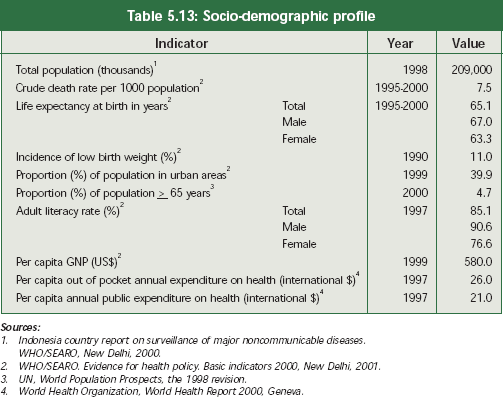 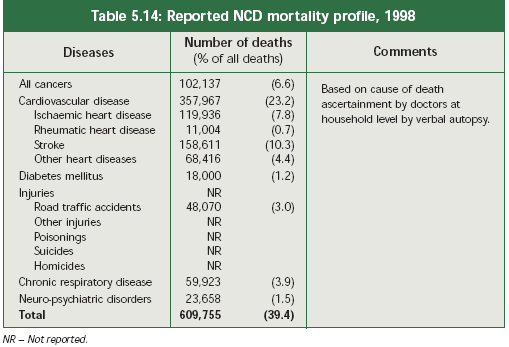 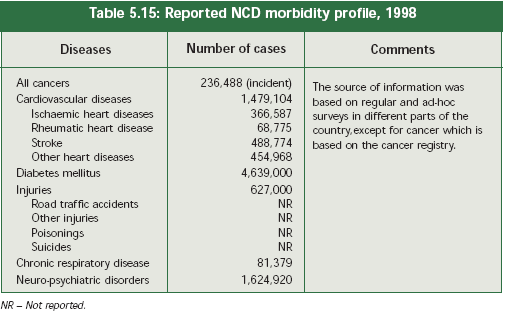 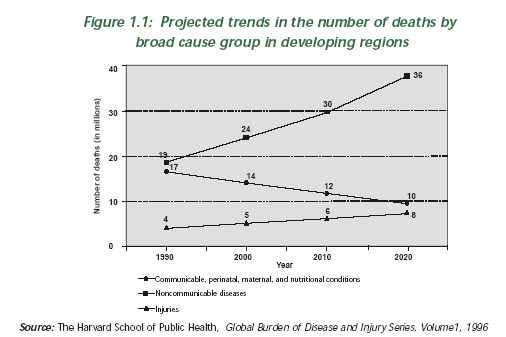